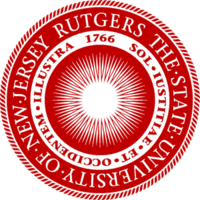 [Insert Title]
[Insert Authors (RA First)]
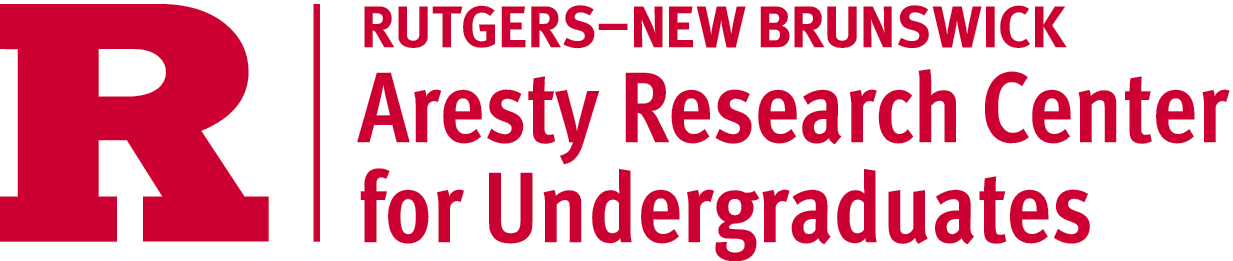 [Insert Department], Rutgers University, Piscataway, New Jersey 08854
Materials and Methods
Results
Abstract
Insert materials and methods here
Insert results here
Insert abstract here
Background
Insert conclusion here
Insert background here
Conclusion
Insert future direction here
Future Direction
Insert acknowledgements here
Acknowledgments